Mentésirányítás
Németh Tibor
1
A mentésirányítás alap, és alrendszerei.
1997. évi CLIV. Törvény az egészségügyről, 
94.§ (1): A mentés, az azonnali egészségügyi ellátásra szoruló betegnek feltalálási helyén, mentésre feljogosított szervezet által végzett sürgősségi ellátása, illetve az ehhez szükség szerint kapcsolódóan, legközelebbi egészségügyi szolgáltatóhoz történő szállítása, a szállítás közben végzett ellátása.
2
322/2006. (XII.23.) Korm. rend. az Országos Mentőszolgálatról: az OMSZ önállóan gazdálkodó, költségvetési szerv, melyet a főigazgató vezet. A Mentőszolgálat működése az ország egész területére kiterjed.

5/2006. (II. 7.) EüM rend. a mentésről: A mentés igénybevételéhez való jog a Magyar Köztársaság területén mindenkit megillet.
3
Működés alapfeltételei
4
AZ OMSZ KIEGÉSZÍTŐ TEVÉKENYSÉGEI
Orvosi ügyelet
Térítésköteles, és szakkíséretet nem igénylő betegszállítás
Rendezvények egészségügyi biztosítása
Szakirányú kutatás, tanácsadás
Oxyológiai és sürgősségi képzés, elsősegélynyújtás oktatása
Orvosi assistance (eü. Információ) ellátása
5
Mentés(indokoltságáról a 322/2006.(XII.23) Kormány rendelet rendelkezik)
életveszély (gyanú), heveny, akut tünetekkel járó megbetegedés
személyi sérüléssel járó baleset, tömeges baleset, katasztrófa
csak orvosi beavatkozással csillapítható, heveny fájdalom
pszichiátriai beteg közvetlen veszélyeztető magatartást tanúsítása
szülő nő, illetve újszülött/koraszülött első egészségügyi szakellátása
helyszíni viszonyok függvényében segélykocsi biztosítása
Földi és légi mentési feladatok
6
Mentésirányítási rendszer működtetése
Legközelebbi gyógyintézetbe szállítás
Egészségügyi biztosítás, mozgóőrség, rendezvénybiztosítás
Szabad kapacitása terhére - betegszállítás
Központi orvosi ügyeleti feladatok ellátásában is közreműködhet
7
A mentés a sürgősség igénye szerint lehet
azonnali,

2 órán belüli,

mentési készenlétet igénylő őrzött szállítás.
Betegszállítás
A betegszállítás célja, hogy az orvos rendelése alapján biztosítsa az egészségügyi ellátáshoz való hozzáférést abban az esetben, ha az egészségügyi ellátás elérhetősége másként nem biztosítható, így különösen, ha a beteg
a) csak speciális testhelyzetben szállítható; 
b) betegsége miatt szállítása közben felügyeletet igényel;
c) mozgásában korlátozott, járóképtelen vagy egészségi állapota kizárja a szokványos közlekedési eszközök használatát,
d) fertőzésveszély vagy kóros magatartása miatt közforgalmú járművet nem vehet igénybe;
e) ellátásának eredményességét a szokványos közlekedési eszközök igénybevételéből eredő késedelem vagy más tényező veszélyeztetné
A betegszállítás megrendelése: [1820 hívás + irányítószám ]
Sürgősség igénye szerint lehet:
6 órán belüli,
24 órán belüli, meghatározott időpontra kért, illetve tervezett időpontokban történő ismétlődő betegszállítás.
A betegszállítás történhet:
egyedileg,
más beteggel együtt,
betegkísérő közreműködésével, ill. kísérő nélkül,
mentőkocsival,
fekvőbeteg- és ülőbeteg-szállító kocsival.
Irányítócsoport: az operatív mentőmunka során utasítási joggal bír. Az utasítás nem vitatható, és nem tagadható meg. Az Irányítócsoport-vezető az adott ICS szakmai és szolgálati vezetője.
12
A mentésvezető. 


Az adott ICS napi működéséért felelős mentésirányító.
13
A mentésvezető felügyeli az Irányító Csoport  minden egyes tagjának munkáját.
Jelentési kötelezettség, pontosan időben.
Döntéseiért egy személyben felelős.
Konzultál az ICS vezetővel, KICS főorvossal.
A Regionális ill. megyei vezetőkkel.
14
Mentésirányító: A mentésirányítói munkakörnek megfelelően a munkaállomás telekommunikációs eszköze a telefon, melynek segítségével a mentésirányító fogadja a segélyhívásokat. Papír alapú és digitális adatbázis, kérdezési és riasztási protokoll segíti a mentésirányítót a segélyhívás kezelésében. Az adminisztratív feladatok elvégzése - papír alapú vagy digitális - mentési adatlapon történik, melyen a bejelentést rögzítik.
15
Szolgálatvezető főorvos: Mindenkor a mentésirányítás supervisori feladatait látja el országosan. A Főigazgató operatív helyetteseként a Szolgálatot érintő rendkívüli és egyéb eseményekkel kapcsolatos feladatokat is ellátja.
16
Mentőhívások kezelése, mentőegységek riasztása
P1-es riasztás: magas időfaktorú folyamat.

P2-es riasztás: közepes időfaktorú folyamat.

P3-as riasztás: alacsony időfaktorú folyamat.
17
1, Riasztás I-II-III: idő, kapacitás és kompetencia függvényében
2, Intézkedések:
mentőegységek
mentőegységek visszajelentése
kórházak, egészségügyi intézmények
3, Tanácsadás
18
A feladatfelvétel kommunikációs szabályai
A szabályos hívásfogadás

Kommunikációs hibák

Kérdéstípusok és használatuk-(nyílt, zárt).
 
Konfliktuskezelő módszerek
19
Alapszabályok
Köszönés: „Jó napot kívánok, Mentők,  Budapest. Miben segíthetek?”
  Elköszönés: „Viszonthallásra!”
  A kettő között: profizmus
 A profi: udvarias, semleges, ért ahhoz, amit  csinál, és akkor is jól csinálja, amikor nincs  kedve hozzá. Ez utóbbi nem érződik rajta.
Alapszabályok-Nem humorizálunk
Személyes dolgot nem viszünk a  beszélgetésbe

Nem humorizálunk. 
Ne felejtsük el,segítséget kérnek, vészhelyzetben az ember  nem vevő sem a cinizmusra, sem a fekete  humorra.
AlapszabályokNem oktatunk, nem nevelünk.
Magyarországon nincs egészségnevelés,
Minimális egészségtudattal rendelkeznek az  emberek, de nem a 104 a megfelelő hely a  nevelés elkezdésére.
   Törekedjünk a helyzet konfliktusmentes
  megoldására.
Kommunikációs hibák
Unott hanglejtés, lekezelő hangnem	–
minden érzelmet lehet érezni a telefon túlsó
végén
Nem érthető beszéd: túl gyors, lassú, halk,  elharapja a szavak végét – bosszantó
   Egyszerre több emberrel kommunikáció
   Csámcsogás, szürcsölés
MIR (Mentésirányítási Rendszer)
Az Országos Mentőszolgálat mind a 20 irányítócsoportjában (19 megyei irányítócsoport, illetve 1 Vészhelyzet Irányítóközpont), az Európai Uniós fejlesztés következtében, minden munkaállomás ugyanolyan szintű informatikai eszközökkel rendelkezik.
A MIR munkaállomás a funkciójának megfelelő PC-vel, 3 darab monitorral, illetve a hozzá tartozó perifériás eszközökkel (billentyűzet, egér) van felszerelve. A PC-n fut a MIR három alkalmazása: CAROL (hívásfogadó program), CAD (mentésirányítói felület), GIS (A CAD-hez kapcsolódó térképi alkalmazás). Az előbb említett alkalmazások részletes bemutatása külön alfejezetben található. A három monitor a különböző programok optimális megjelenítésére szolgál.
24
25
CAROL
26
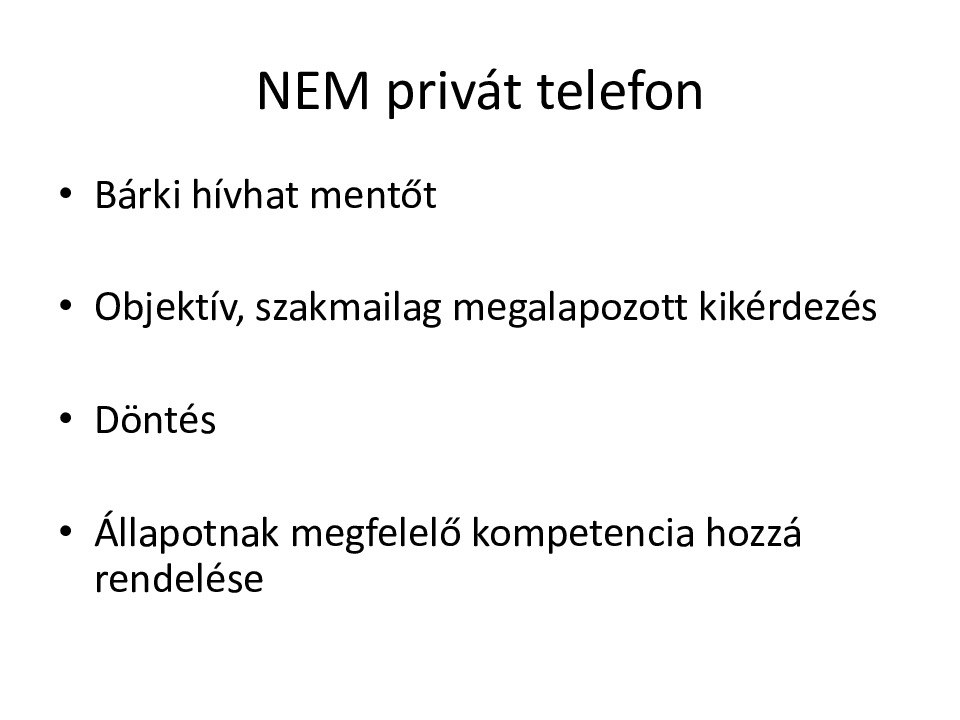 CAROL
A CAROL fogadja a 104-es hívásokat, a 112 (ESR) rendszerből átadott (vagy konferenciába vont) hívásokat, különböző megyei ügyeleti hívásokat, őrzött szállításhoz kapcsolódó hívásokat és a közvetlenül bekapcsolt hívásokat, majd kiosztja a rendszerbe bejelentkezett operátorok (mentésirányítók és mentésvezetők) között.
CAROL
Bejelentkezés
Készenlét
Nem elérhető
Hívás indítás
Utómunka
Telefonkönyv
Előzmények
Statisztikák
Kijelentkezés
29
GIS
30
GIS
Követés 
Cím keresés
Felület megosztása
Más ICS járművek
Kordináták
POI-k
31
CAD
32
CED
Bejelentkezés
Adatlapok, mentés-szállítás.
Visszakeresés
Feladatok követése
Más iránytócsoportok, átadás, átvétel.
Kikérdezési protokoll.
33
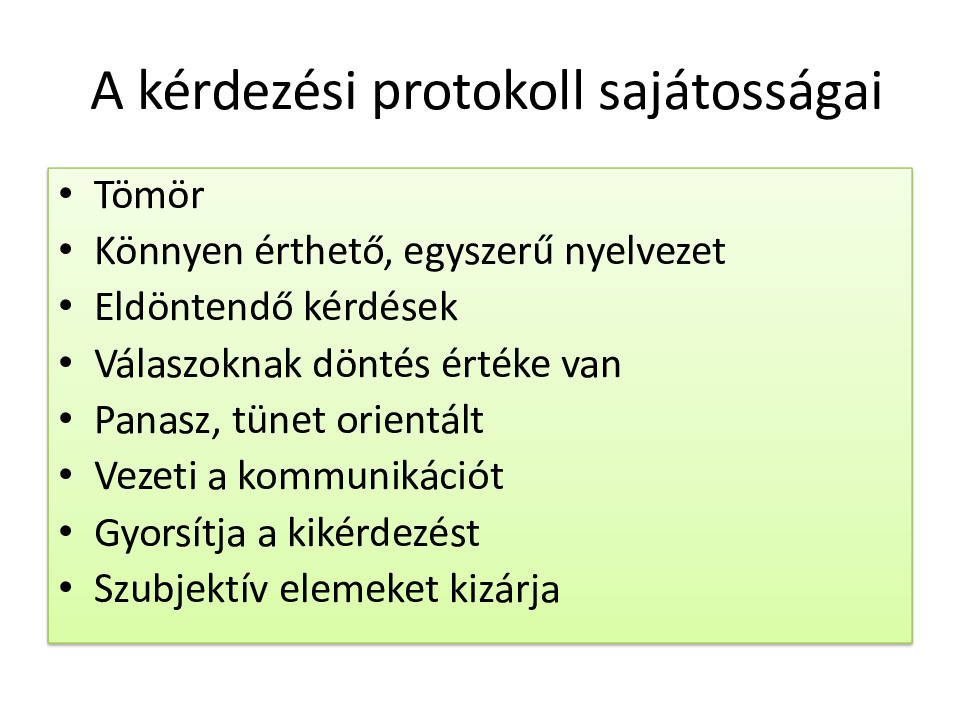 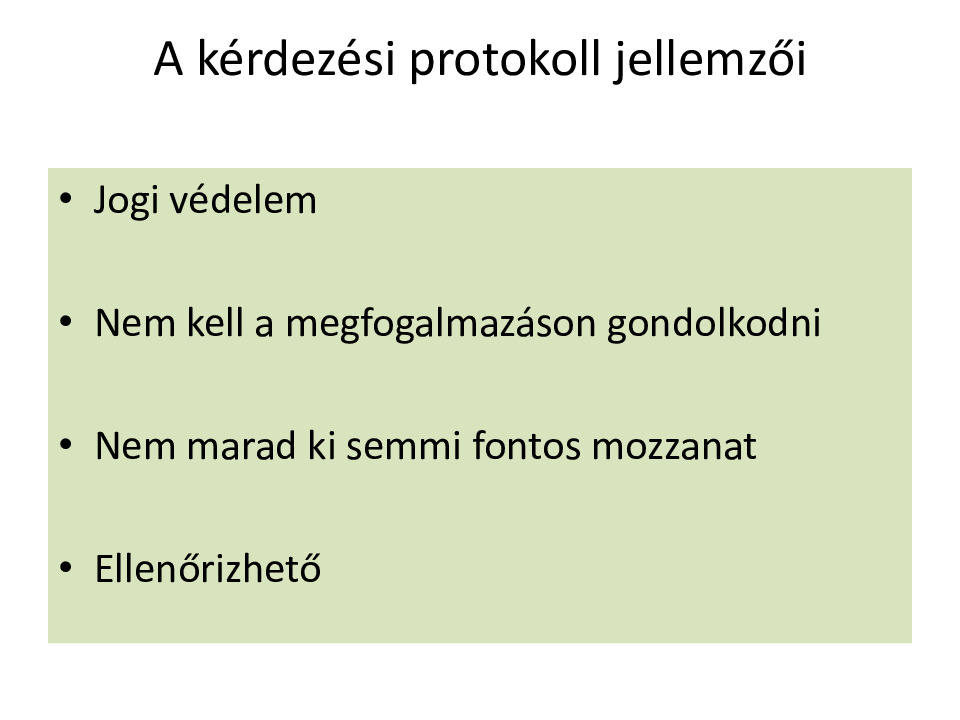 36
EDR
Csoporthívás (egy előre definiált forgalmi csoporton belüli közvetlen kommunikáció).
Körözvényhívás - a csoporthívás speciális formája (az OMSZ nem használja).
Egyéni hívás - két készülék közötti közvetlen kapcsolat, félduplex módon.
Telefonkapcsolat - az EDR-ből/be a közcélú hálózatok előfizetőinek elérése, duplex módon (az OMSZ nem használja).
37
Adatszolgáltatások
SDS üzenet - max. 160 karakter hosszú (rövid adat) szabad üzenet
Státuszüzenet - előre definiált 
Csomagkapcsolt (IP) adatátvitel
AVL - automatikus helymeghatározó rendszer
38
Üzemmódok

Hálózati üzemmód - TMO - a rendszerszolgáltatás, a rendszer alap üzemmódja.
Sziget üzemmód - FALLBACK - rendszerszolgáltatás, ha egy bázisállomás leszakad a rendszerről, akkor annak környezetében nyújt összeköttetési lehetőséget, a körzetében lévő állomások egymás közötti forgalmazását biztosítja.
Közvetlen üzemmód - DMO - terminálszolgáltatás, a hálózat igénybevétele nélküli szolgáltatás, a lefedetlen területeken egymás közötti közvetlen kapcsolat.
Átjátszó üzemmód - DMO Repeater - terminálszolgáltatás, olyan mobilrádió, mely képes átjátszóként is üzemelni.
Átjáró üzemmód - DMO Gateway - olyan mobilrádió, amely az ellátott terület kiterjesztését teszi lehetővé: a hálózat határán az ellátatlan területek felé biztosít kapcsolatot: TMO és DMO közötti átjárás.
39
AVL
Minden irányítócsoportban a mentésirányítás és betegszállítás-irányítás támogatására üzemel egy térképes (grafikus) terminál, amely a mentőegységek utoljára elküldött jelzésének megfelelő állapotát, mozgását, útvonalát jeleníti meg.
40
AVL terminál
Címkeresés
Jármű követése
Dinamikus objektumok (POI) megjelenítése
Útvonalvizsgálat
Körzetvizsgálat
41
42
AVL
43
A MENTŐK, A RENDŐRSÉG, A KATASZTRÓFAVÉDELEM EGYETLEN SZÁMON ELÉRHETŐK: 112. 

[ESR: Egységes segélyhívó Rendszer] 1991.
44
112
45
Társszervek
46
Társszervek
47
Társszervek
Elérhetőségek
-Rádió
-Telefon
Konferencia beszélgetés.
48